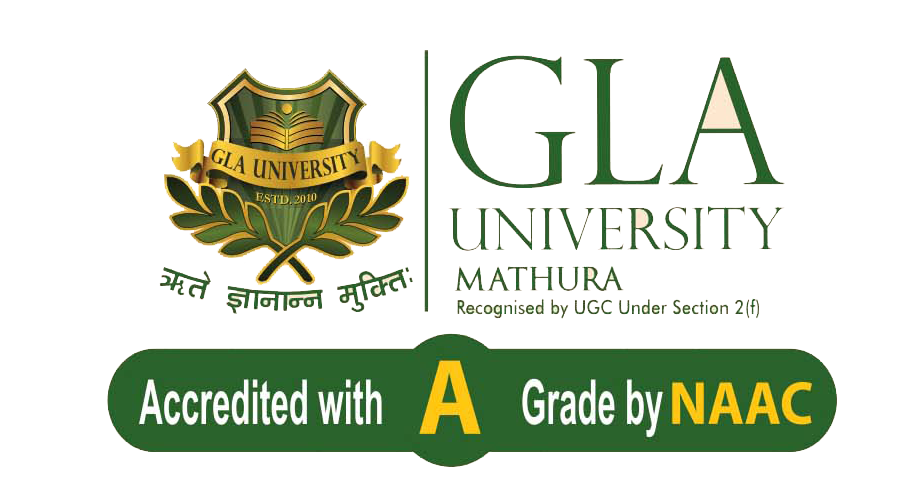 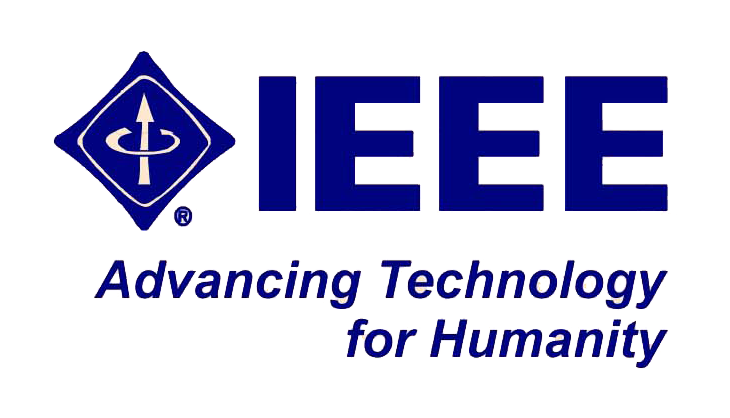 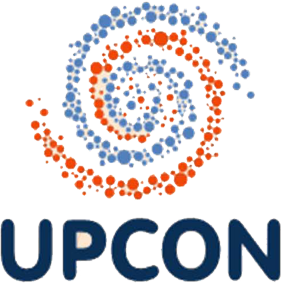 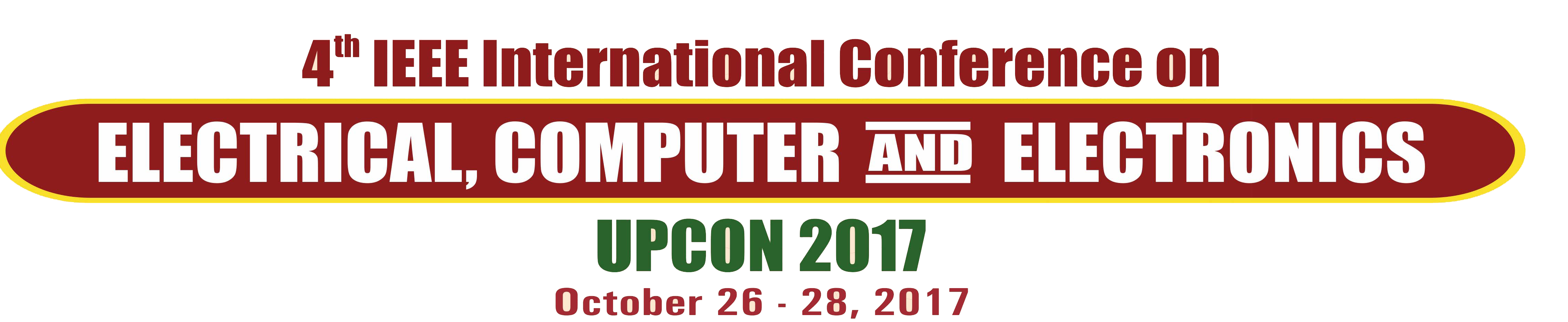 `
Presented By
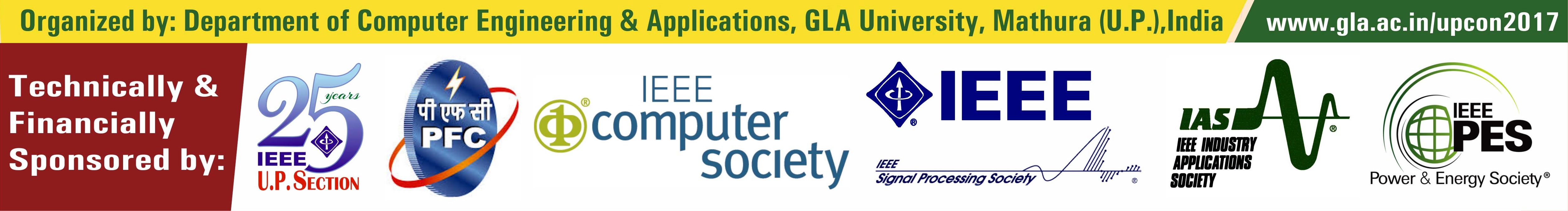 Table of Content
Introduction
Related Work
Proposed Model
Result Analysis
Conclusion
References